НАРЈЕЧЈЕ
Ова тематска цјелина требало би да нам разјасни како да распознамо дијелове (територије) у оквиру штокавског нарјечја, а с друге стране и како да не гријешимо у писању.
НАУЧИМО ЗАЈЕДНО!
Мр Сања Ђурић, проф.
12.04.2020.год.
ШТА ЈЕ НАРЈЕЧЈЕ?Нарјечје је скуп народних говора, који имају заједничке карактеристике.Српски језик заснован је на штокавском нарјечју.Основна карактеристика је облик упитне замјенице што или шта.
Мр Сања Ђурић, проф.
12.04.2020.год.
РАСПРОСТРАЊЕНОСТ
   ШТОКАВСКОГ НАРЈЕЧЈА
РЕПУБЛИКА СРПСКА
РЕПУБЛИКА 
СРБИЈА
ХРВАТСКА
(само дијелови у којима живе Срби)
ЦРНА ГОРА
12.04.2020.год.
Мр Сања Ђурић, проф.
КРИТЕРИЈУМИ ПОДЈЕЛЕ:
ИЗГОВОР (рефлекс) некадашњег гласа јат (Ѣ, ѣ)
РАЗВИТАК ДЕКЛИНАЦИЈЕ (облика ријечи) и акценатског система
Дијалекат је говор неког подручја, који се својим особинама (гласови, акценат, падежи, облик ријечи) разликује од других говора истог језика, али разликује се и од стандардног језика.
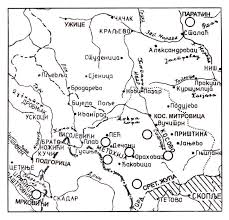 дијалектос – народни говор;
логос – наука.
Преузето из СРПСКОГ ДИЈАЛЕКТОЛОШКОГ ЗБОРНИКА
Дијалектологија – лингвистичка дисциплина чији основни предмет проучавања представљају народни говори појединих језика.
12.04.2020.год.
Мр Сања Ђурић, проф.
ТРИ ИЗГОВОРА ГЛАСА јат (Ѣ, ѣ)
е
екавски изговор
дете, свет, деда
Ѣ (јат)
И (је)
ијекавски изговор
дијете, свијет, дјед
и
икавски изговор
дите, свит, дида
ЗАМЈЕНА ГЛАСА  Ѣ (јат)
- дуго Е у екавском изговору = ИЈЕ у (и)јекавском изговору (дете – дијете)
- кратко Е у екавском изговору = ЈЕ у (и)јекавском изговору  (деца – дјеца)
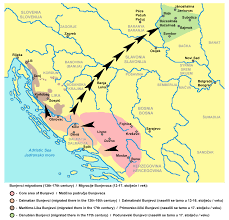 Српски стандардни језик прихвата званично екавски и (и)јекавски изговор. Икавски није прихваћен, а користе га Буњевци, на сјеверу Војводине.
12.04.2020.год.
Мр Сања Ђурић, проф.
ШТОКАВСКИ ДИЈАЛЕКТИ
СРПСКИ СТАНДАРДНИ ЈЕЗИК
12.04.2020.год.
Мр Сања Ђурић, проф.
ОДГОВОРИМО НА СЉЕДЕЋА ПИТАЊА И ПРОВЈЕРИМО ШТА СМО НАУЧИЛИ!
ПРОВЈЕРА ЗНАЊА:1) Стари глас Ѣ (јат) у штокавском нарјечју има три изговора:а) ________________________б) ________________________в) ________________________2) Напиши ијекавске облике према сљедећим екавским!решен ______________; решавање________________;решење ____________; реши ________________.3) Препиши реченицу из екавског у ијекавски изговор!Лепо сам ти рекла да не разумем о каквој лепоти је реч.__________________________________________________.
12.04.2020.год.
Мр Сања Ђурић, проф.
Ово је био пресјек стандардизованих нарјечја у српском језику.  Бројни су примјери, у којима гријешимо приликом писања ријечи, посебно у ијекавском изговору. Треба да поштујемо основно правило о изговору дугог и кратког Е и његовој рефлексији у ијекавском облику.
Поред основних правила језик тражи и осјећај, вјежбу, размишљање, али може да се савлада. Будите упорни и провјерите све што пишете.
12.04.2020.год.
Мр Сања Ђурић, проф.
ХВАЛА НА ПАЖЊИ!
12.04.2020.год.
Мр Сања Ђурић, проф.